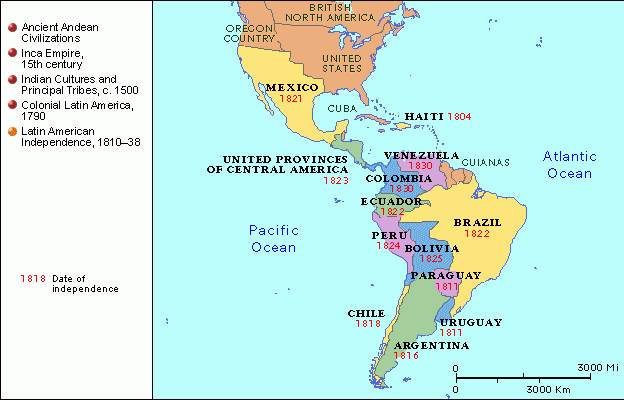 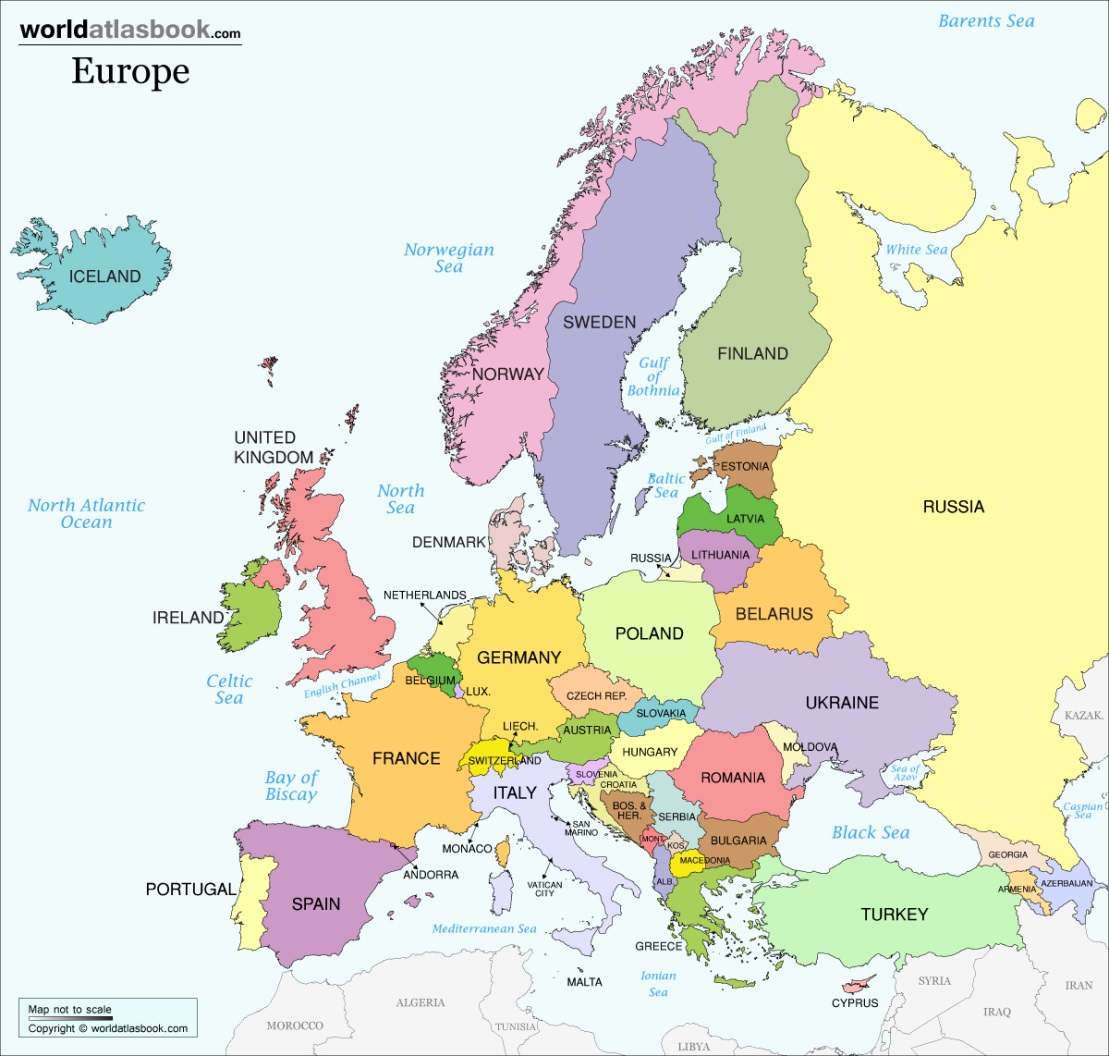 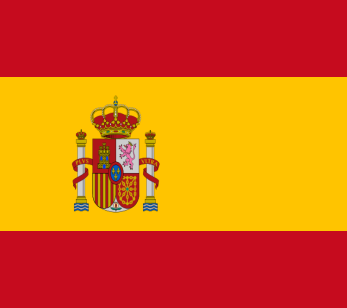 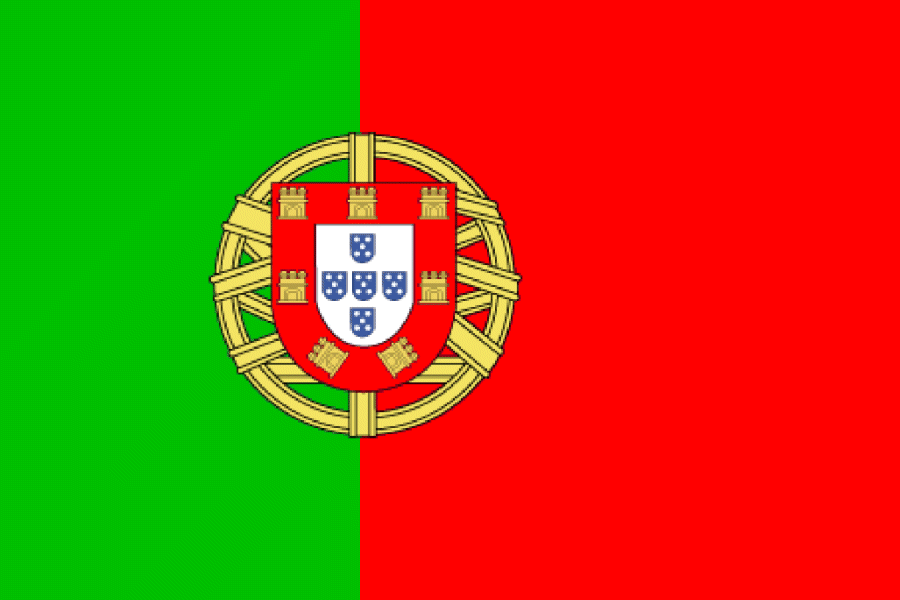 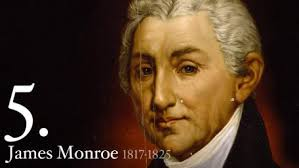 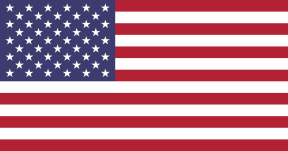 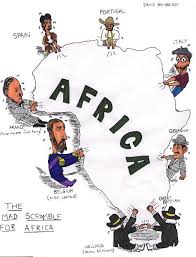 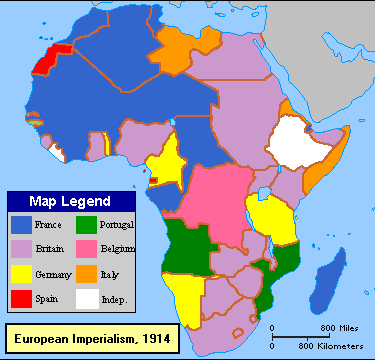 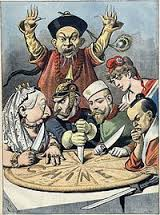 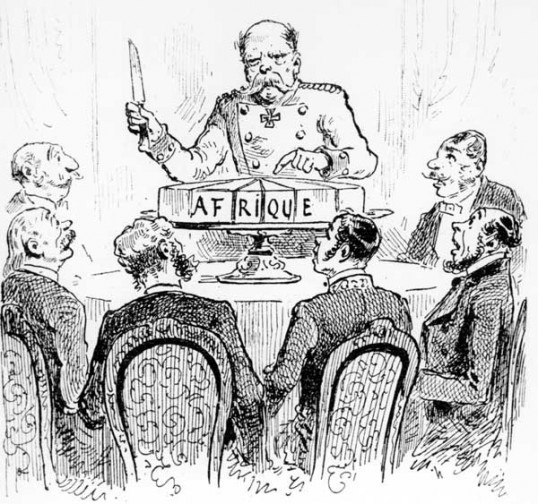 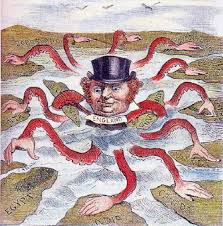 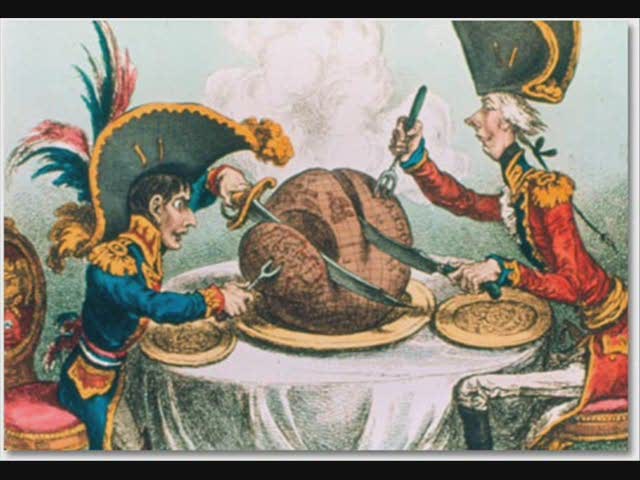 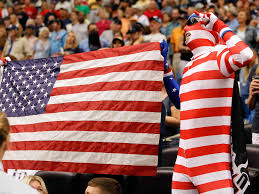 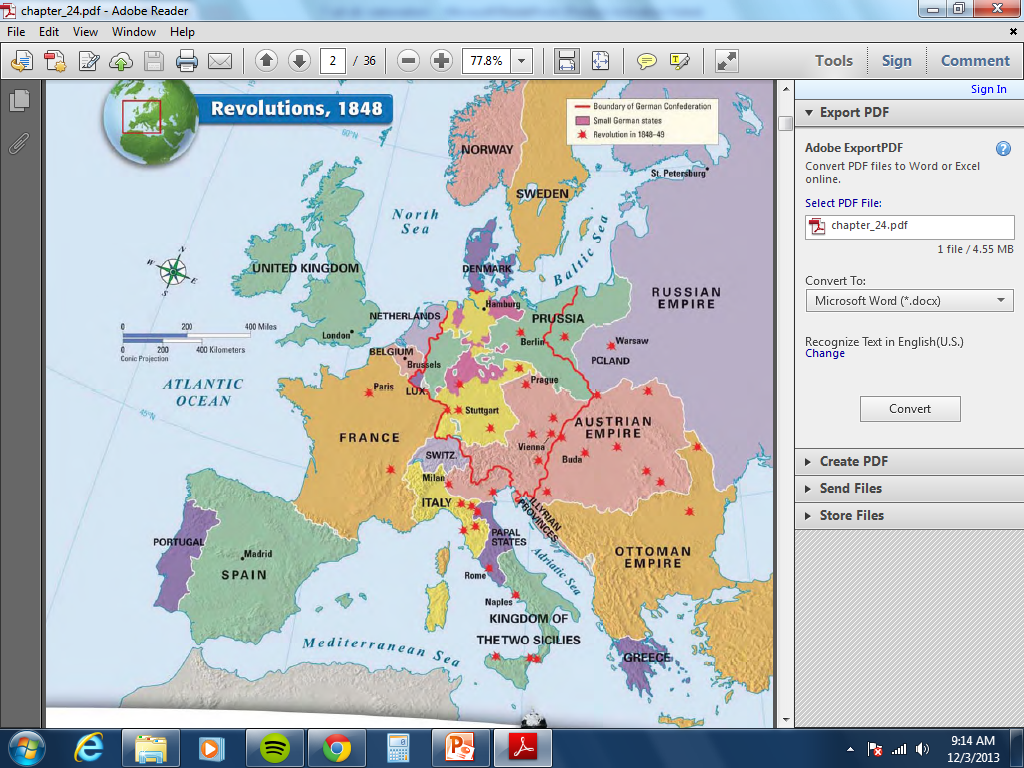 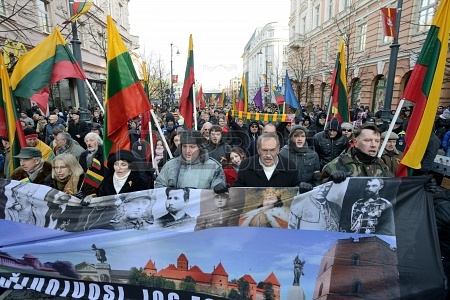 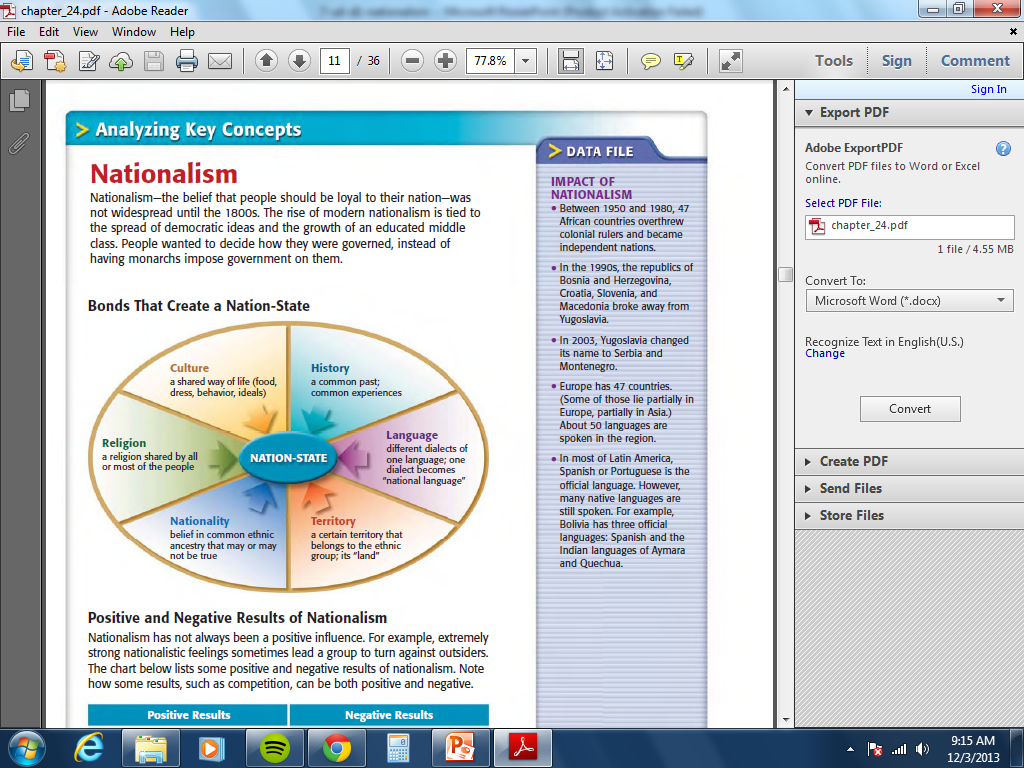 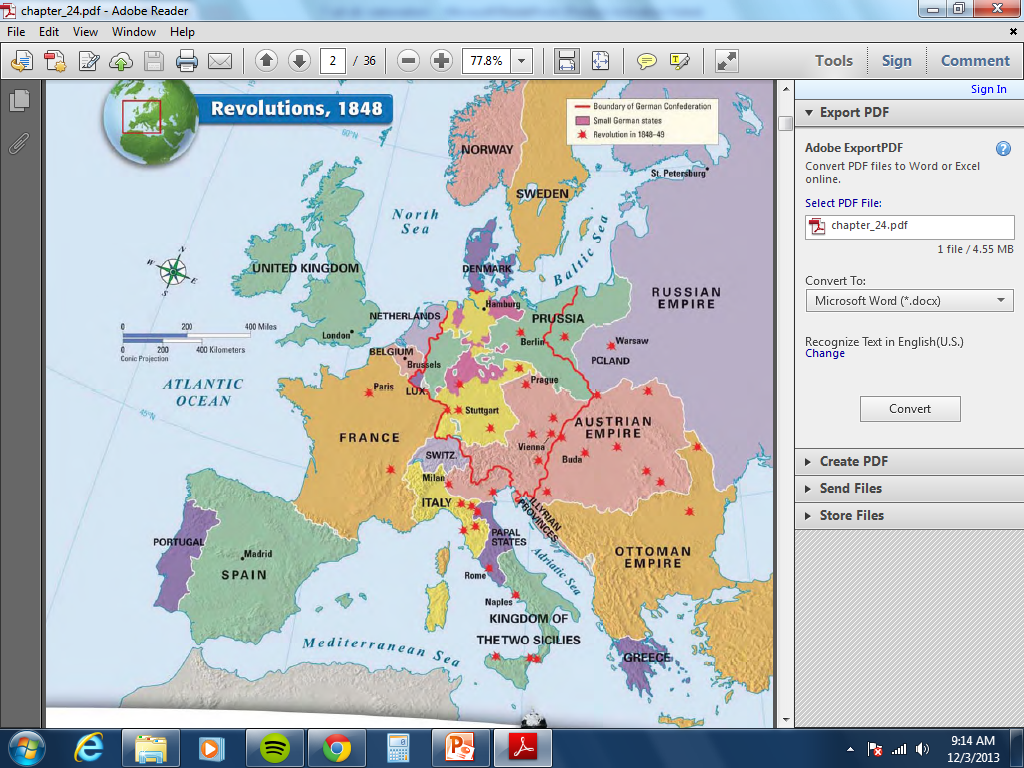 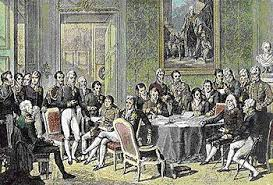 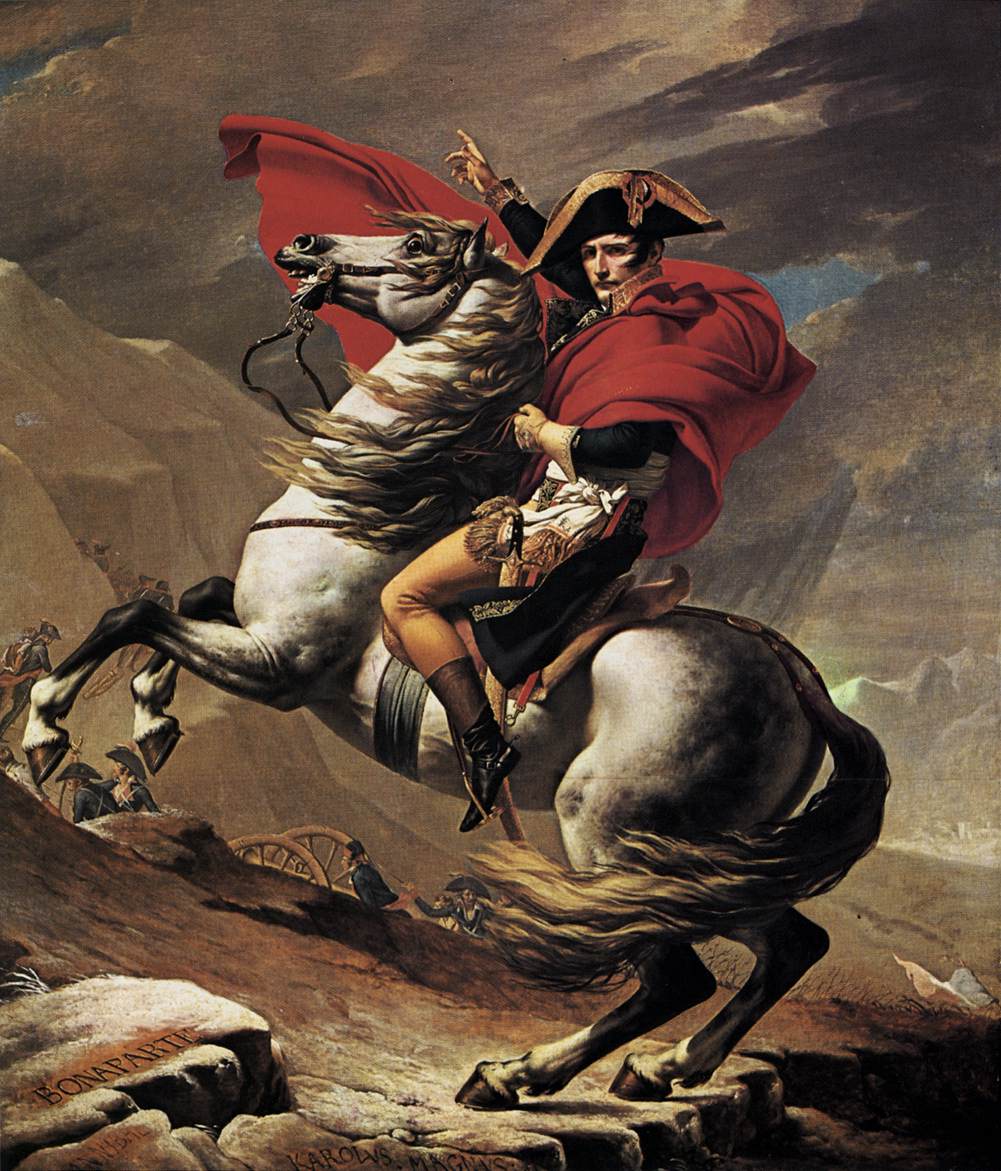 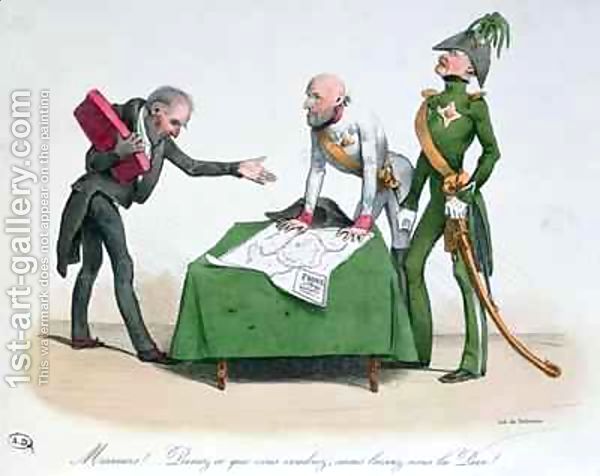 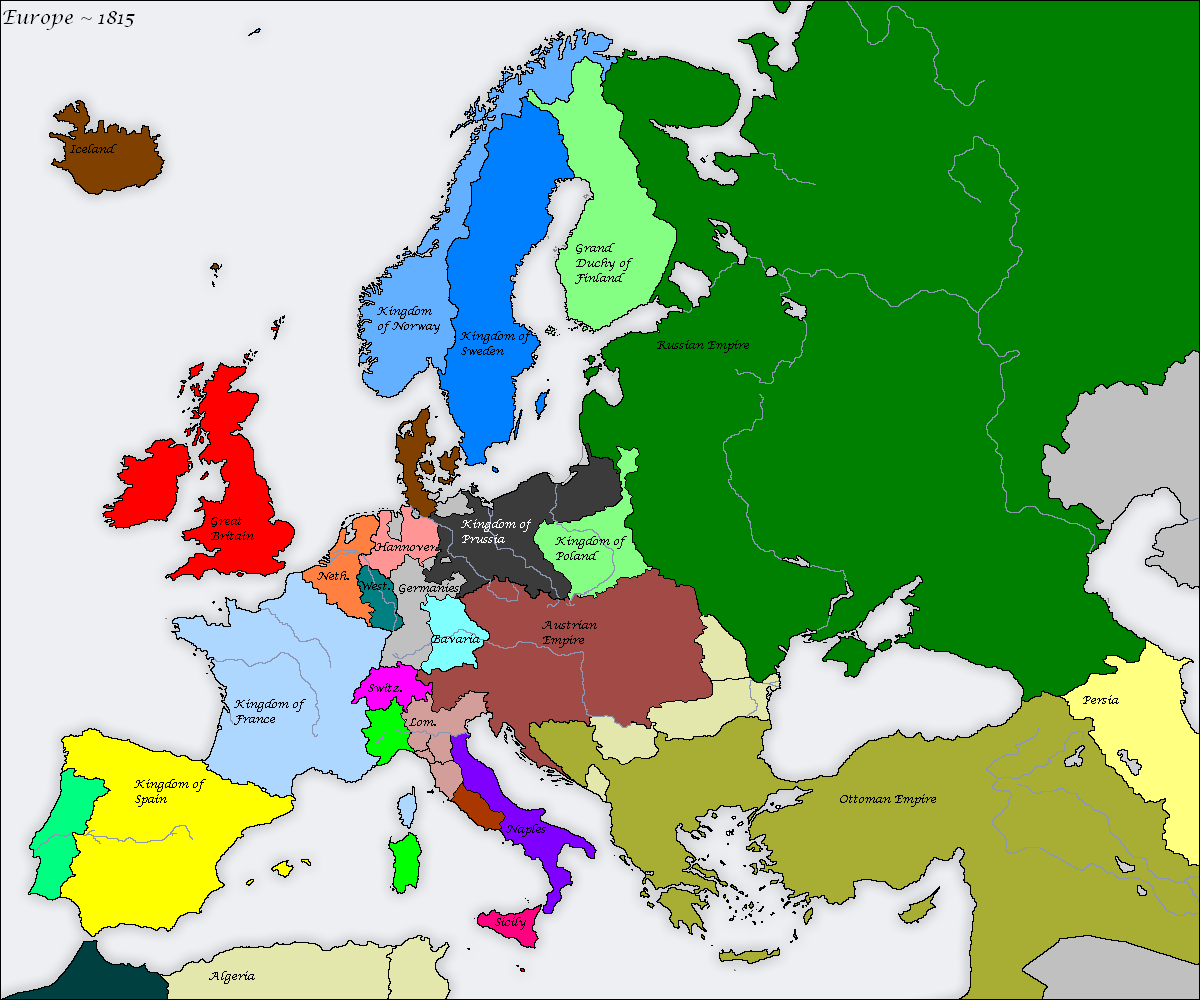 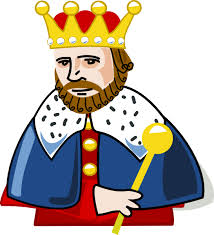 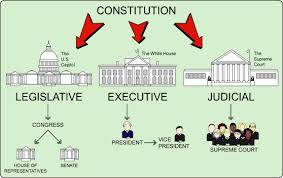 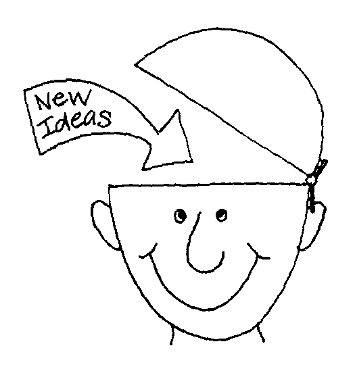 Conservative
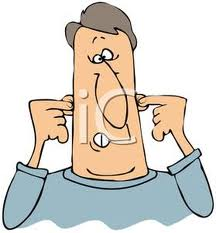 Liberal
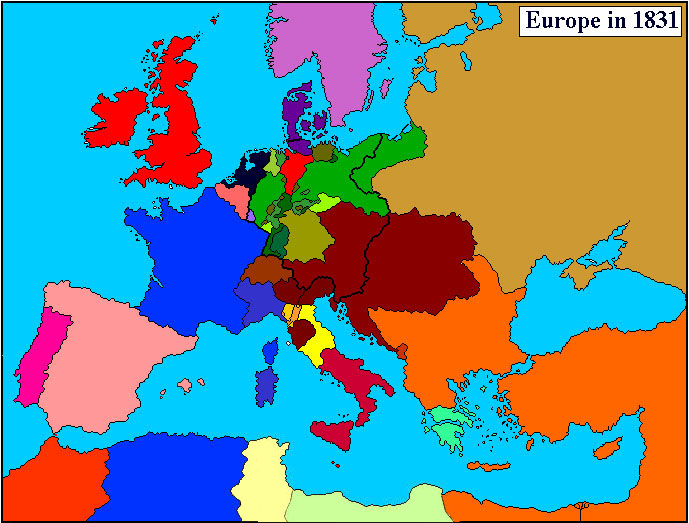 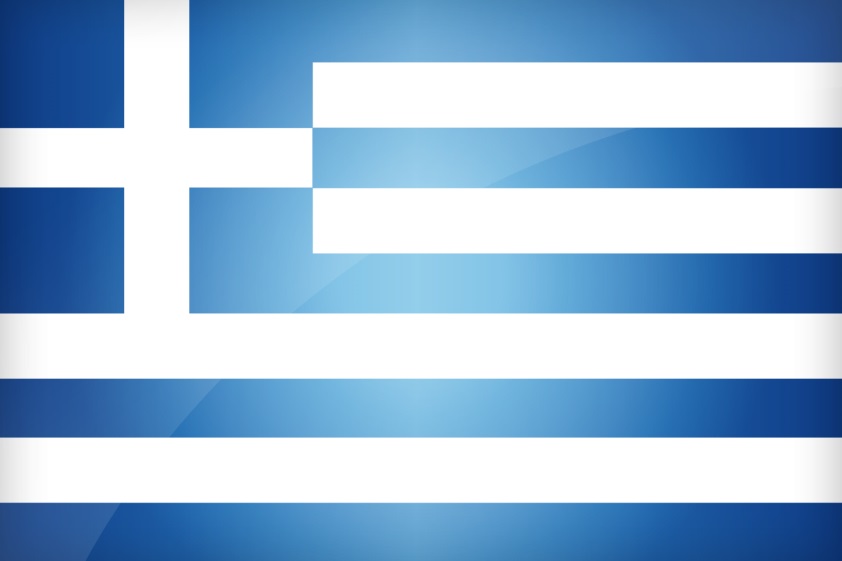 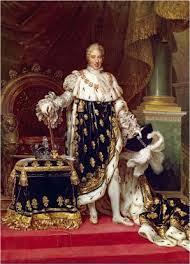 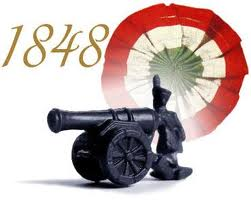 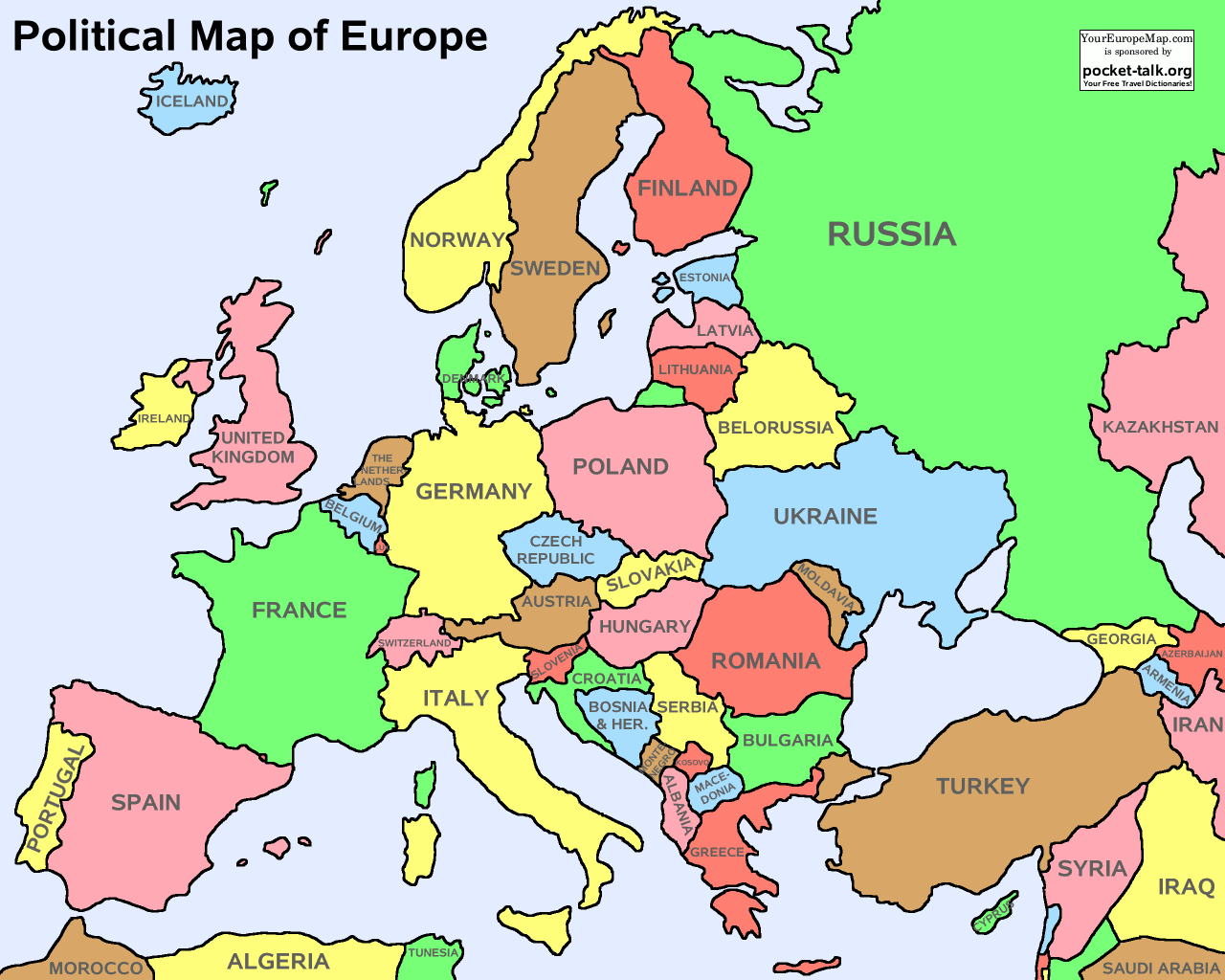 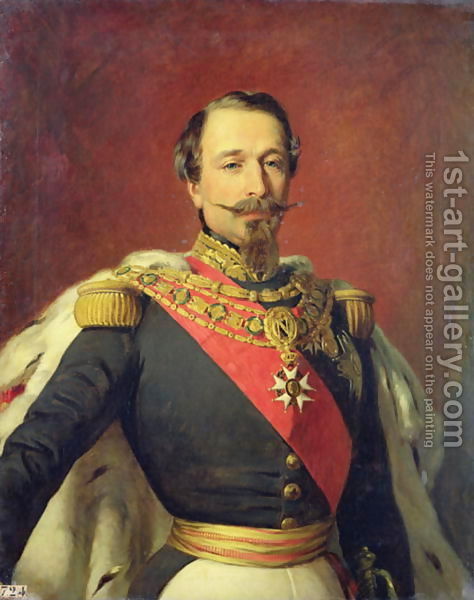 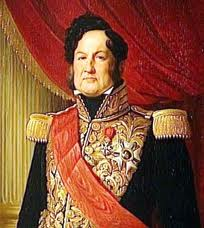 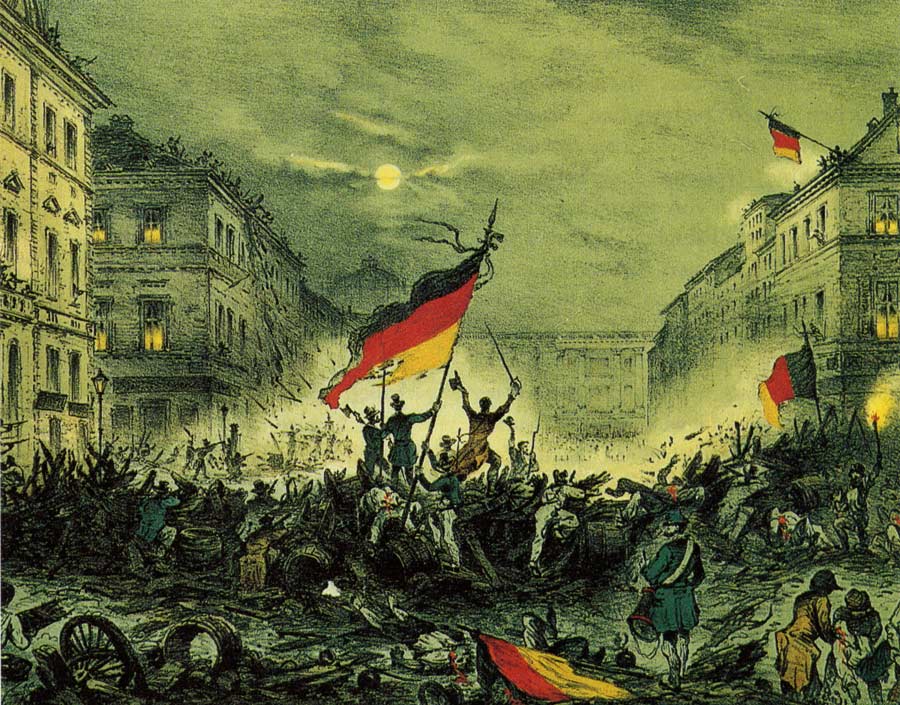 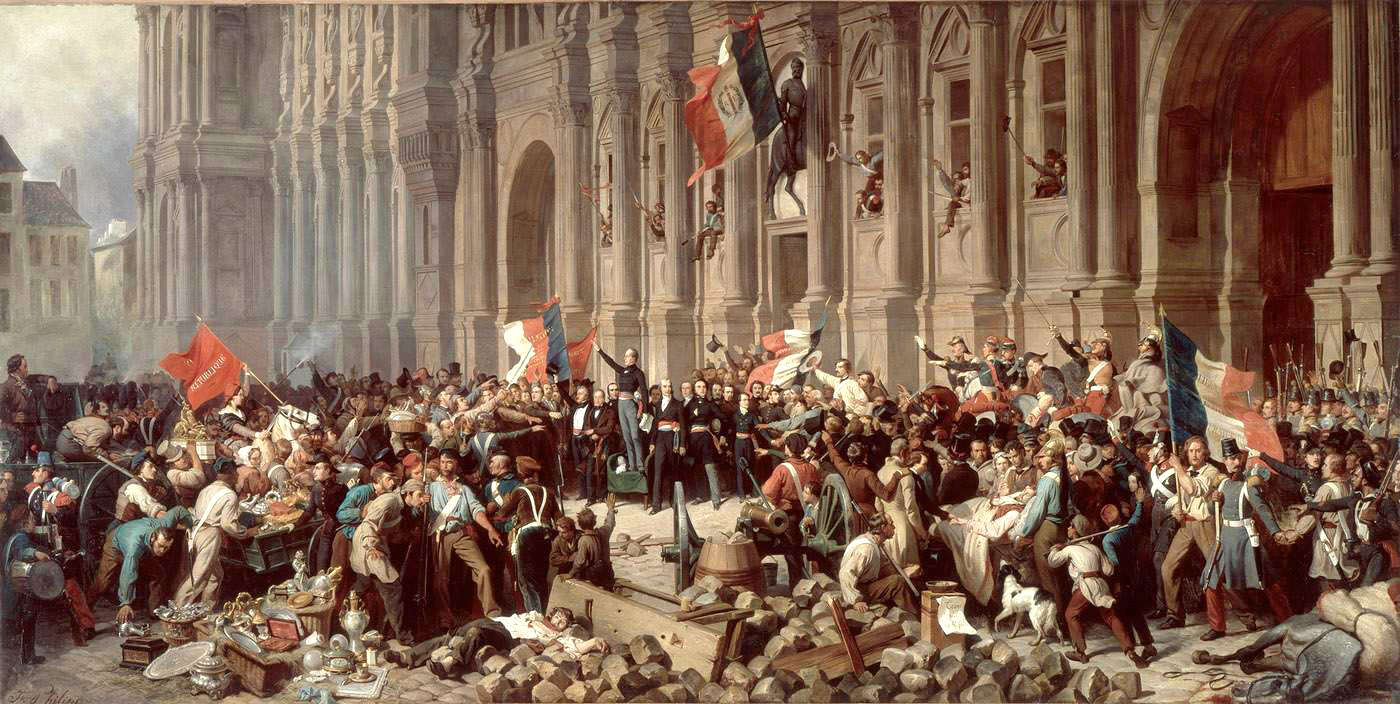 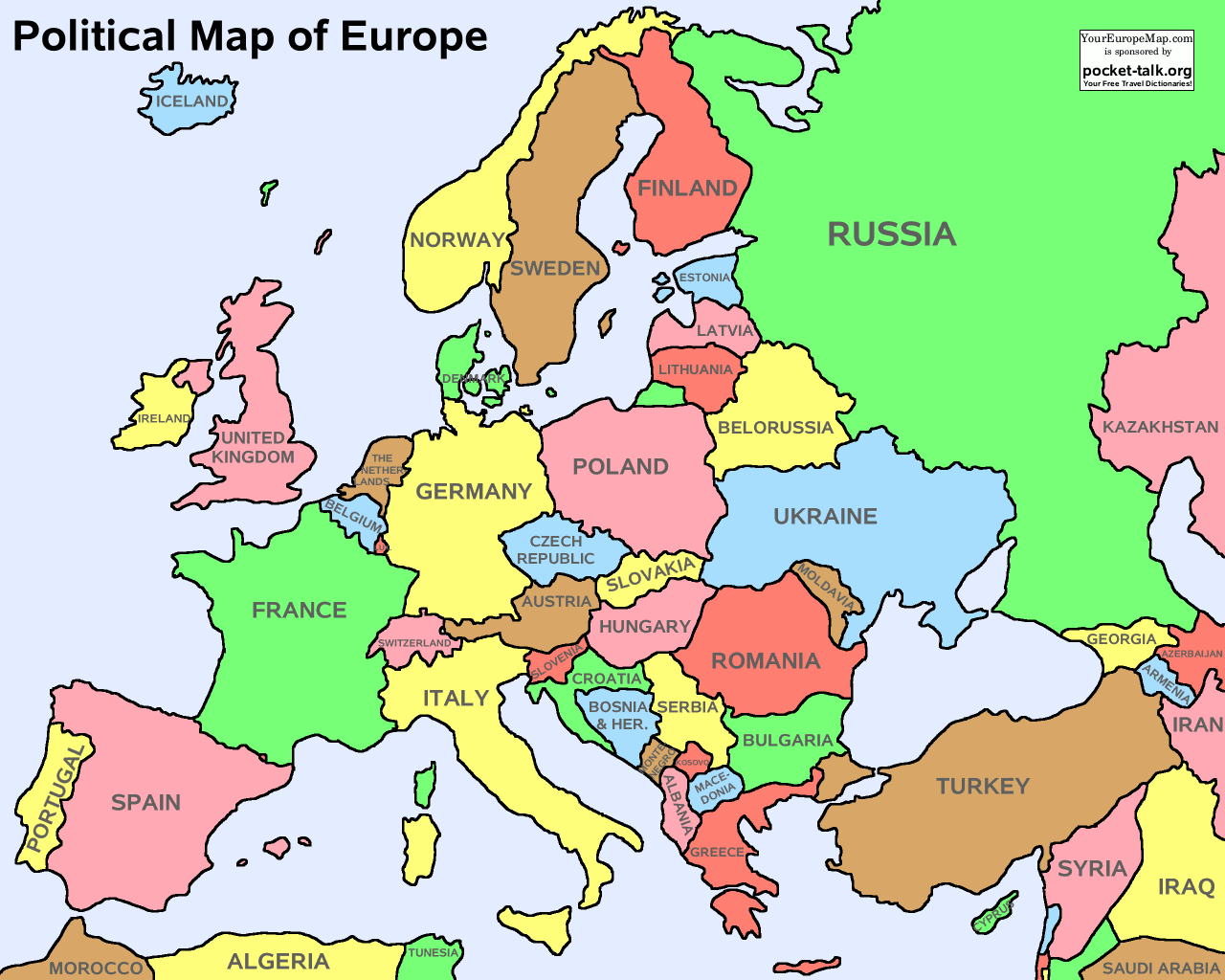 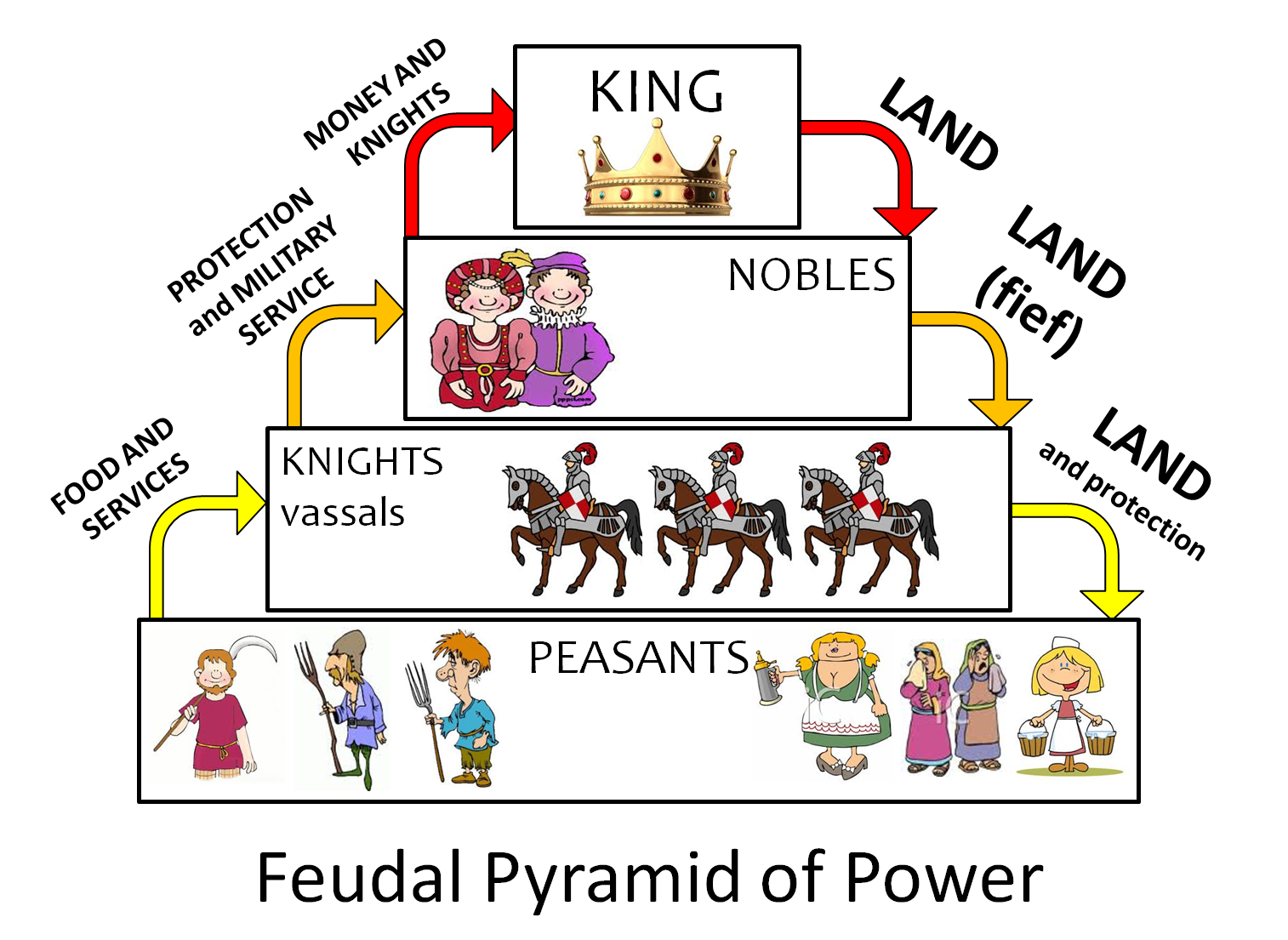 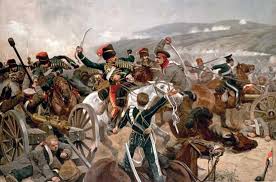 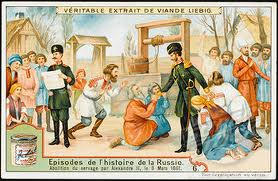 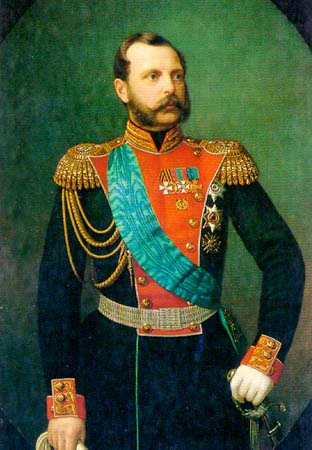 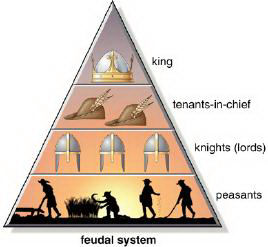 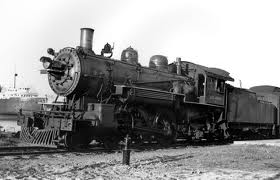 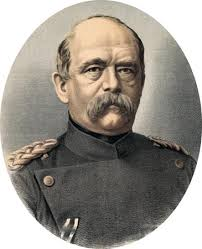 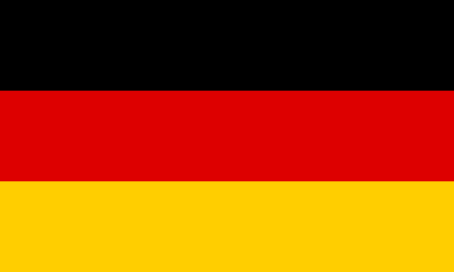 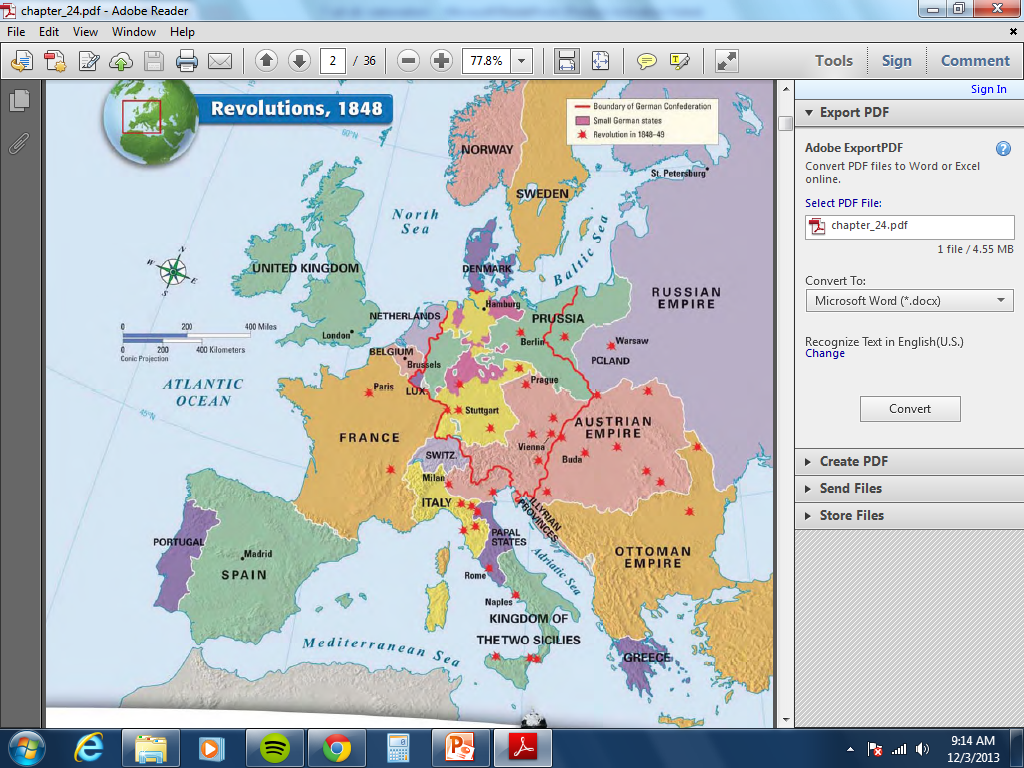 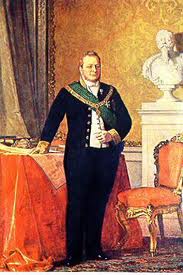 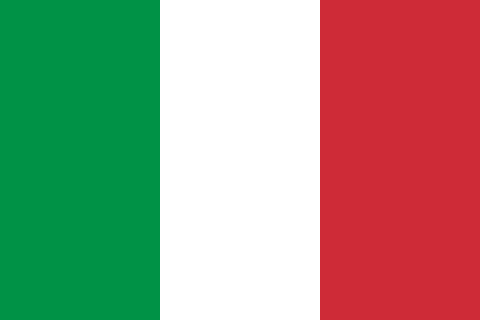